আজকের পাঠে সবাইকে
স্বাগতম
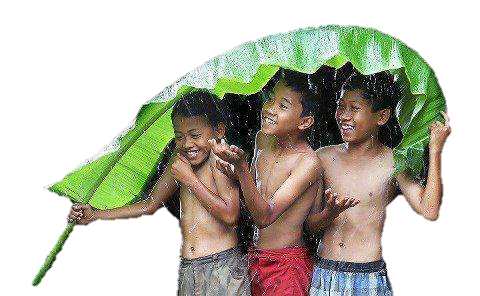 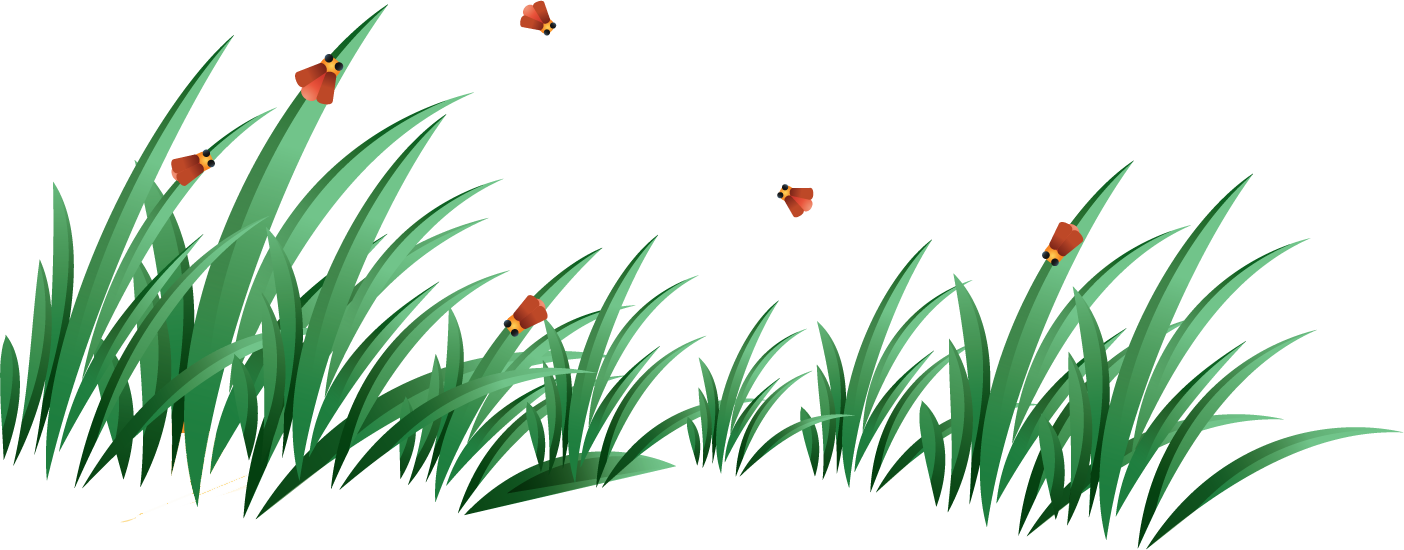 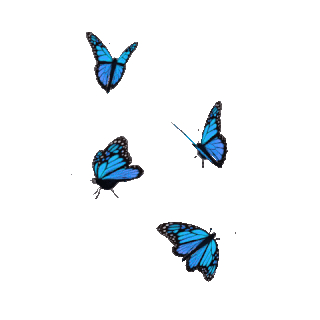 পাঠ পরিচিতি
শিক্ষক পরিচিতি
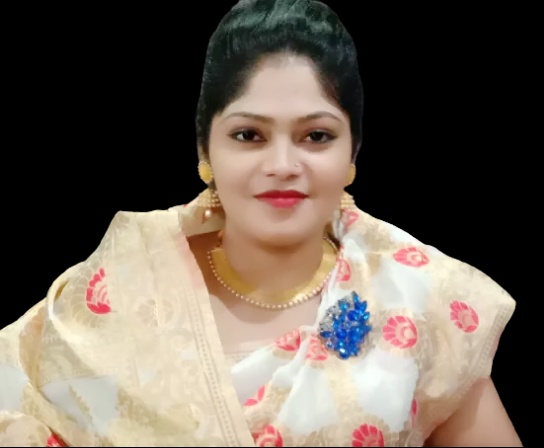 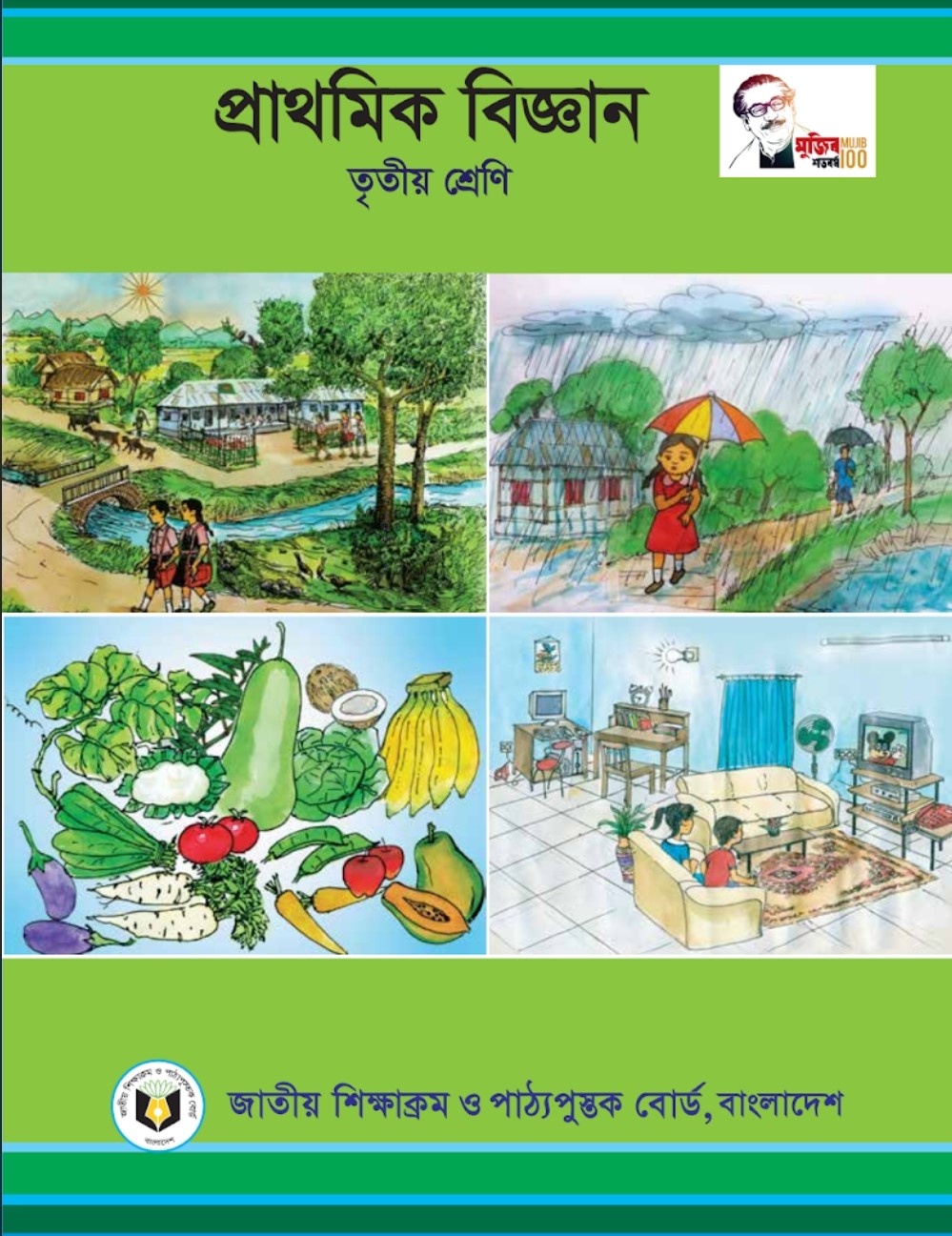 শ্রেণিঃ তৃতীয়
বিষয়ঃ প্রাথমিক বিজ্ঞান
অধ্যায়ঃ চার
পাঠের শিরোনামঃ 
জীবনের জন্য পানি
হাফিজা খানাম
সহকারী শিক্ষক
নিলখী সরকারি প্রাথমিক বিদ্যালয়
গোপালগঞ্জ সদর, গোপালগঞ্জ।
Email:khanamhafiza1987@gmail.com
নিচের ছবিগুলো লক্ষ্য কর
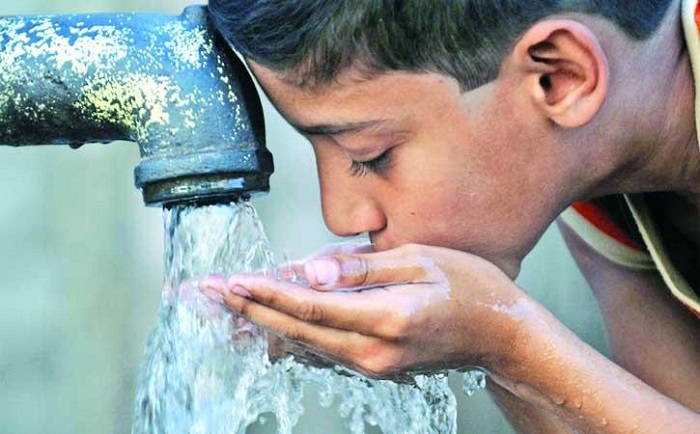 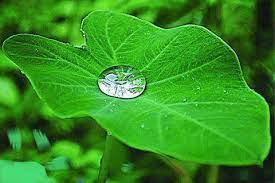 ছেলেটি পানি পান করছে
কচুপাতায় পানি জমে আছে
ছবিতে কী দেখা যাচ্ছে?
নিচের ছবিগুলো ভালো করে লক্ষ্য কর
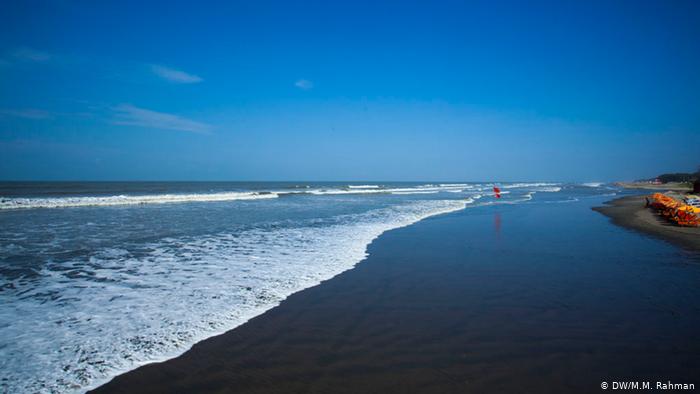 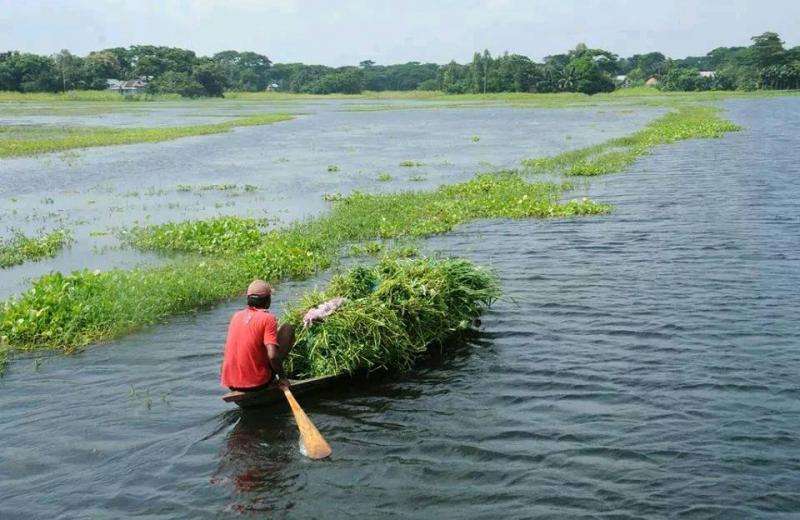 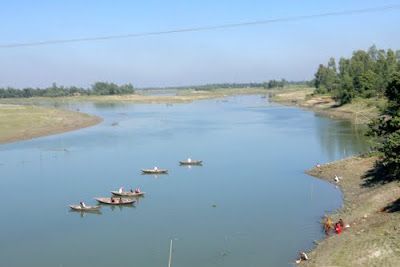 সমুদ্র
বিল
নদী
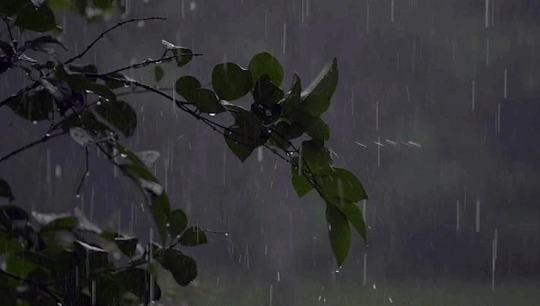 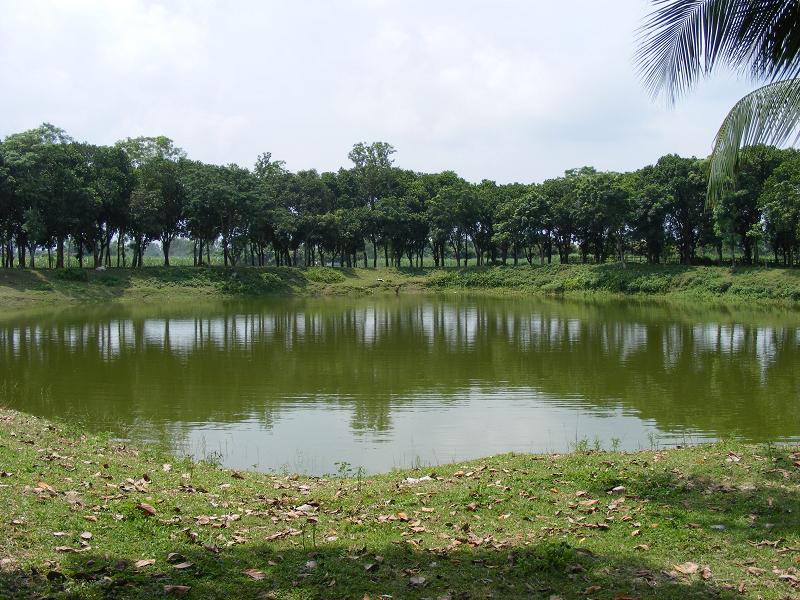 পুকুর
বৃষ্টি
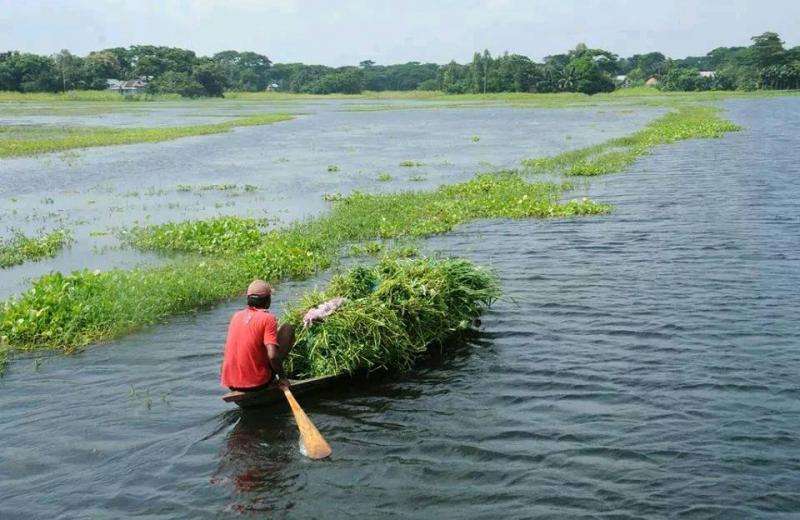 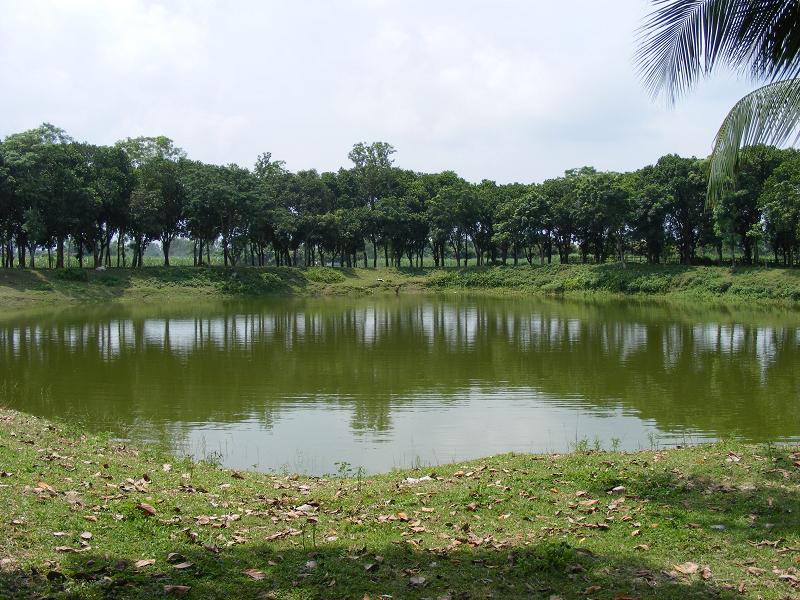 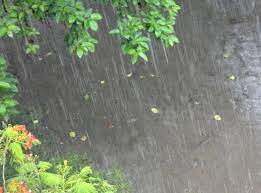 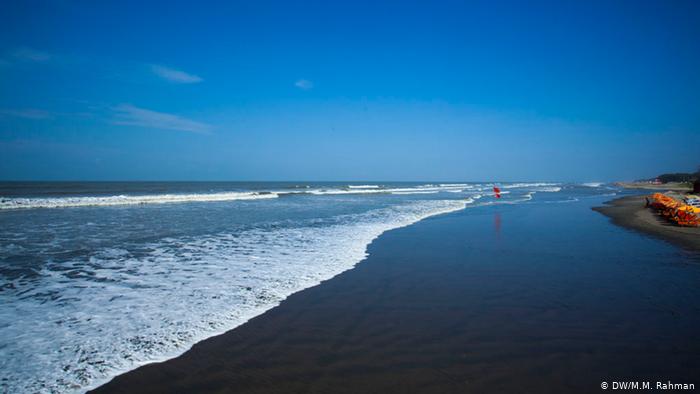 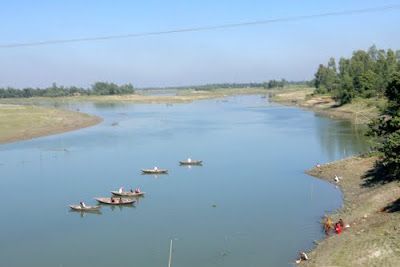 যেসব জায়গাগুলো থেকে আমরা পানি পাই সেগুলোকে কী বলে?
নদী,খাল-বিল,সমুদ্র,পুকুর,বৃষ্টি থেকে আমরা কী পাই?
পানি পাই
পানির উৎস
আজকের পাঠ
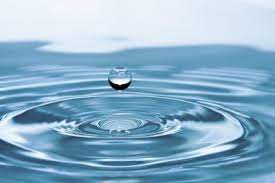 পানির উৎস
শিখনফল
পাঠ শেষে শিক্ষার্থীরা...
৩.১.১ পানির উৎসসমূহ চিহ্নিত করতে পারবে।
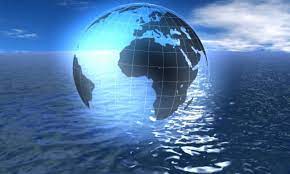 আমাদের পৃথিবী মাটি ও পানিতে ঢাকা। 
পৃথিবীর উপরিভাগের
চার ভাগের প্রায় তিন ভাগই পানি।
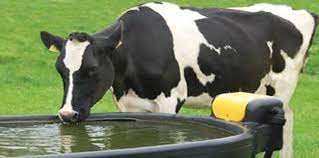 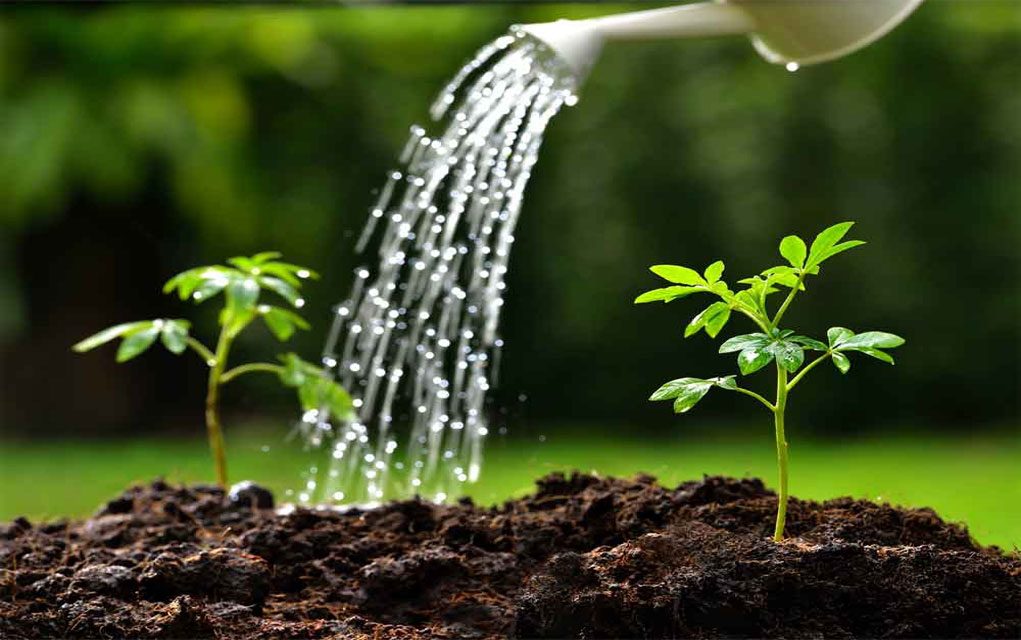 বেঁচে থাকার জন্য প্রাণী ও উদ্ভিদের পানির প্রয়োজন।
নিচের ছবিগুলো লক্ষ্য কর
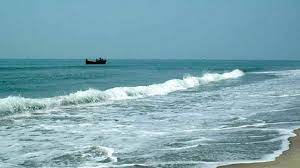 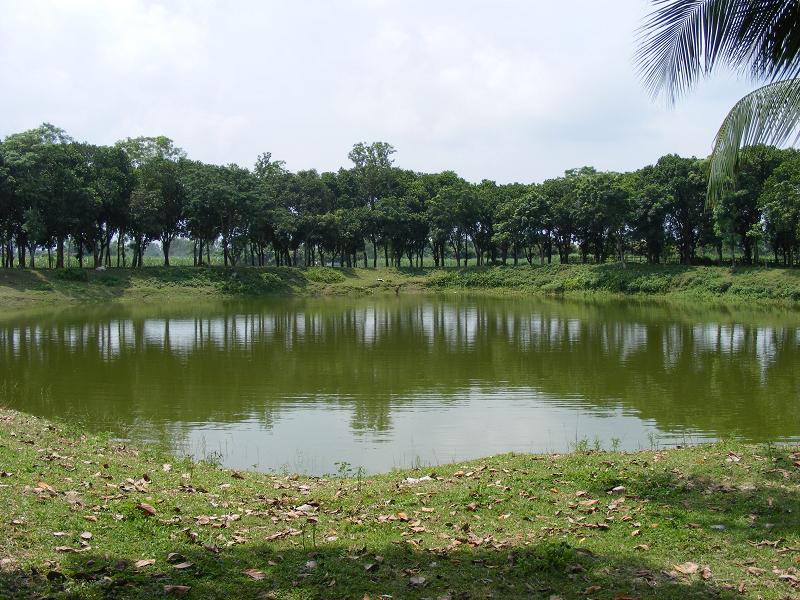 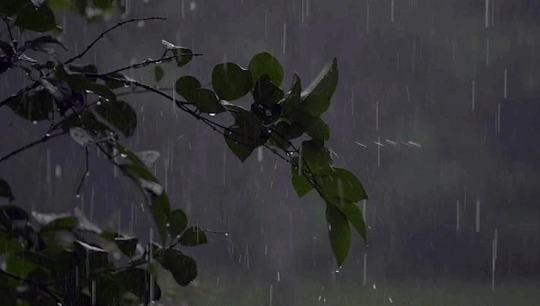 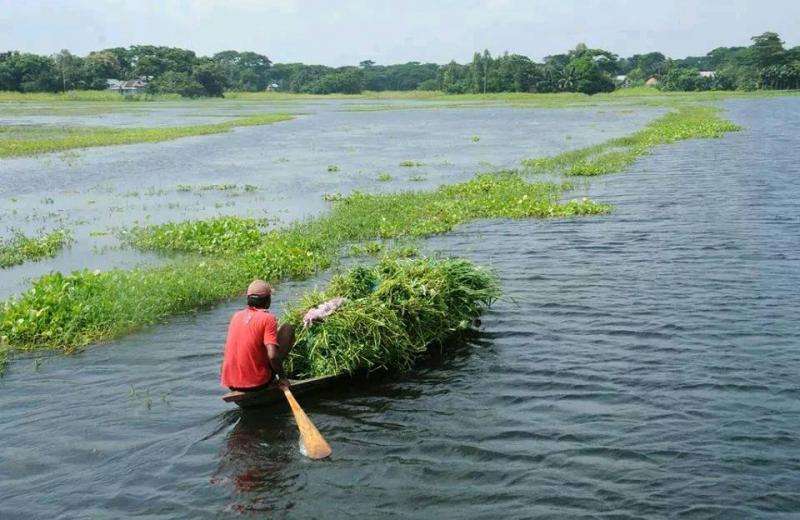 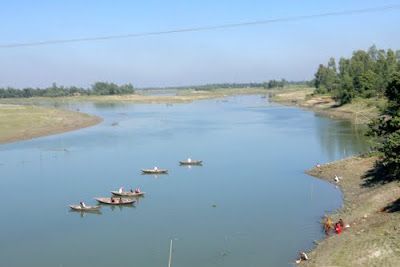 আমাদের চারপাশে অনেক উৎস থেকে পানি পাওয়া যায়।
বৃষ্টি,পুকুর, নদী-নালা, খাল-বিল, হ্রদ, সমুদ্র এসব পানির উৎস।
ছবিগুলোতে কী দেখতে পাচ্ছ?
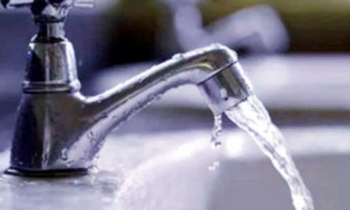 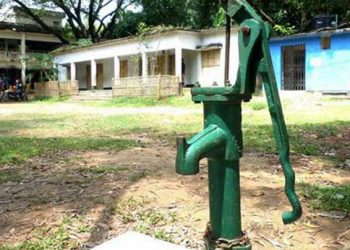 পানির কল
নলকূপ
পানির কল ও নলকূপ থেকেও আমরা পানি পাই।
একক কাজ
তোমার খাতায় পানির উৎসগুলোর নামের তালিকা তৈরি কর।
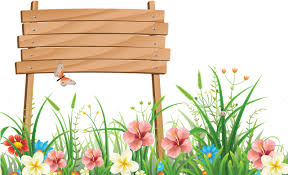 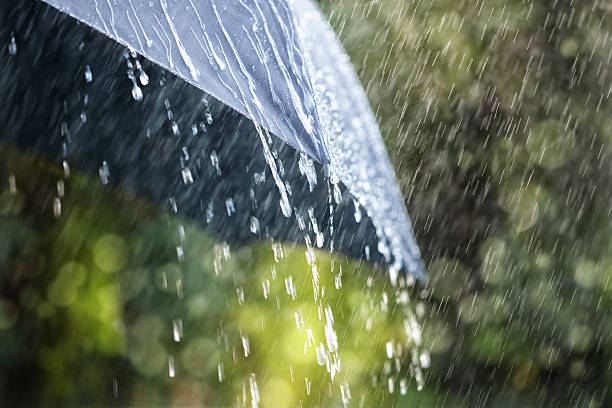 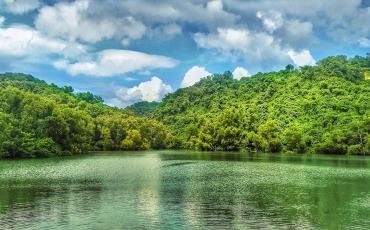 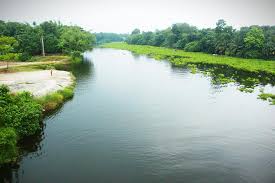 হ্রদ
বৃষ্টি
নদী
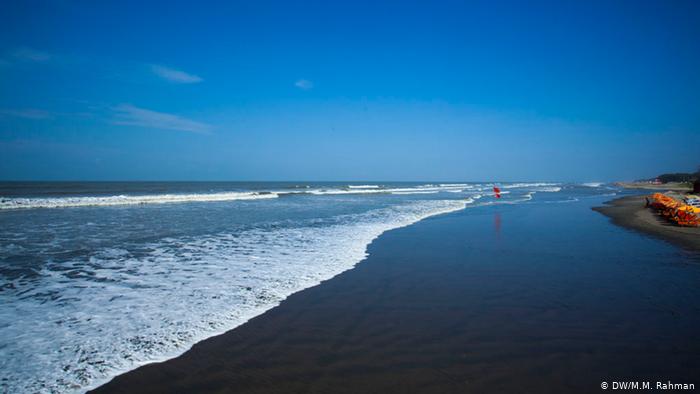 সমুদ্র
বৃষ্টি, নদী-নালা, খাল-বিল, হ্রদ এবং সমুদ্র হলো পানির প্রাকৃতিক উৎস।
ছবিগুলোতে কী দেখতে পাচ্ছ?
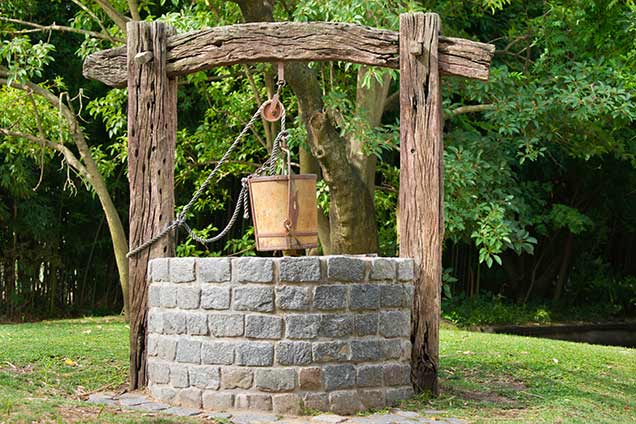 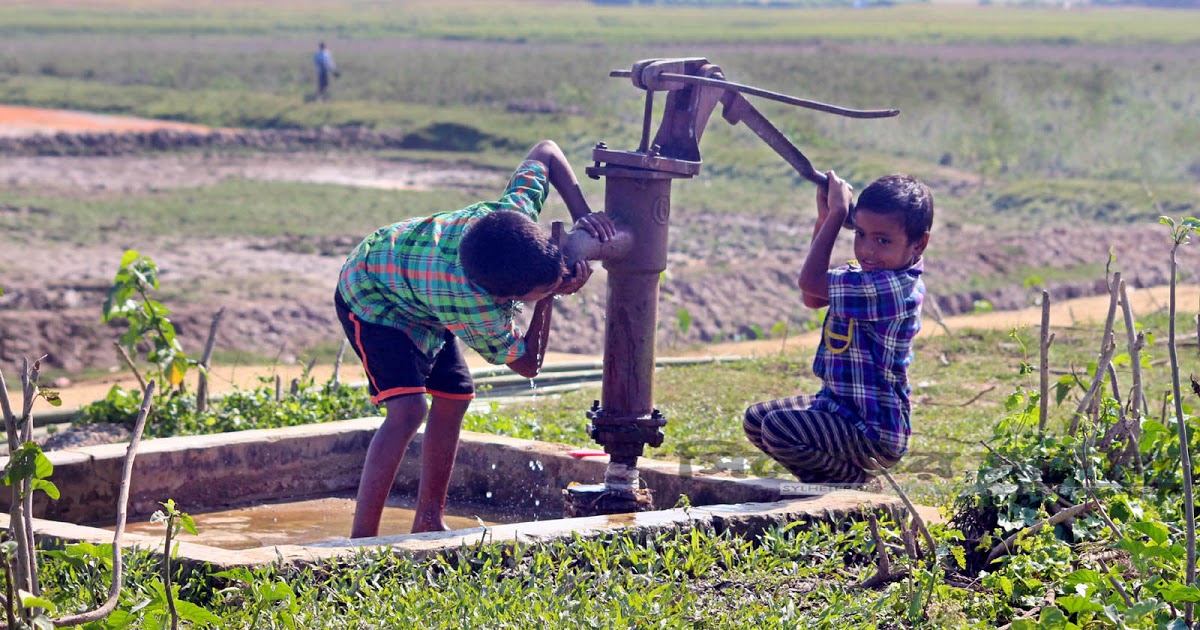 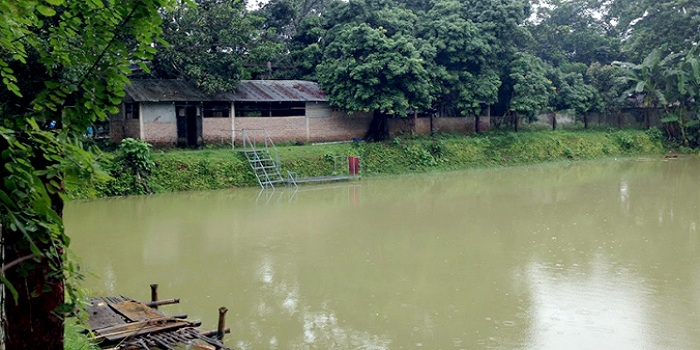 কুয়া
পুকুর
নলকূপ
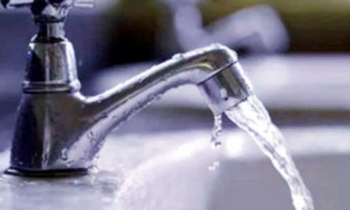 পানির কল
পুকুর, কুয়া, নলকূপ এবং পানির কল থেকেও আমরা পানি পাই।এগুলো মানুষের তৈরি পানির উৎস।
জোড়ায় কাজ
উপরে দেখানো ছকের মতো একটি ছক তৈরি কর। পানির
উৎসগুলোকে প্রাকৃতিক উৎস এবং মানুষের তৈরি উৎস
দুই ভাগে সাজাও।
দলীয় কাজ
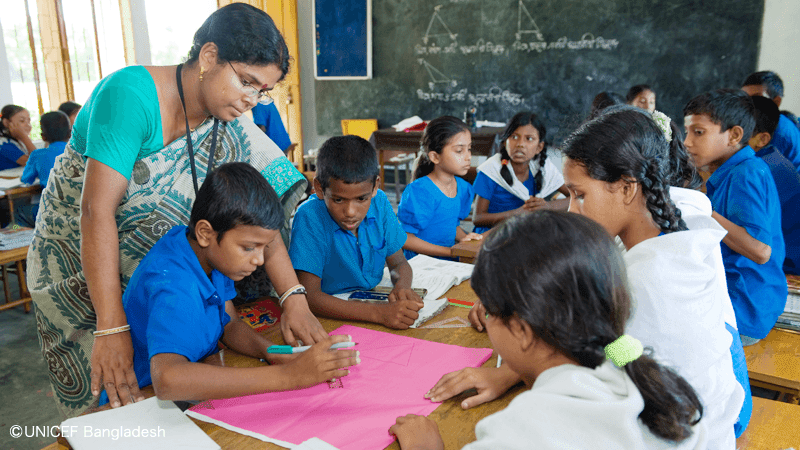 দলে আলোচনা করে পানির উৎসের প্রকারভেদ লিখ।
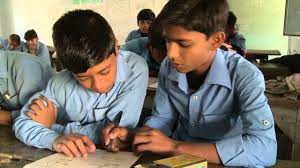 মূল্যায়ন
নিচের প্রশ্নগুলোর উত্তর দাও...
(১)পানির প্রাকৃতিক উৎস ও মানুষের তৈরি উৎসের
দুইটি করে উদাহরণ দাও?
নদী-নালা,খাল-বিল, হলো পানির প্রাকৃতিক উৎস।
পুকুর,কুয়া হলো মানুষের তৈরি পানির উৎসের ।
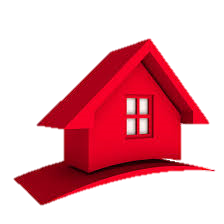 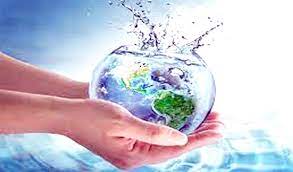 পরিকল্পিত কাজ
তোমার আশেপাশের পরিবেশে পানির যে উৎসগুলো
রয়েছে সেগুলোর নাম লিখে নিয়ে আসবে।
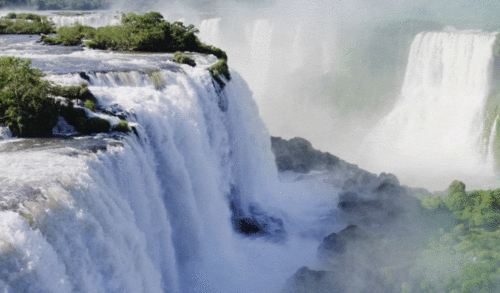 ধন্যবাদ